主日信息
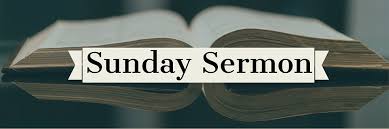 除去偶像歸回真神Cut Off Our Idols And Return to God
Boise Chinese Christian Church 
1/2/2022
【歌羅西書 Colossians 3:2-5】
2 你們要思念上面的事，不要思念地上的事。
Set your mind on things above, not on things on the earth.
3 因爲你們已經死了，你們的生命與基督一同藏在　神裏面。
For you died, and your life is hidden with Christ in God.
【歌羅西書 Colossians 3:2-5】
4 基督是我們的生命，祂顯現的時候，你們也要與祂一同顯現在榮耀裏。
When Christ who is our life appears, then you also will appear with Him in glory.
5 所以要治死你們在地上的肢體，就如淫亂、污穢、邪情、惡欲和貪婪，貪婪就與拜偶像一樣。
Therefore put to death your members which are on the earth: fornication, uncleanness, passion, evil desire, and covetousness, which is idolatry.
【以賽亞書 Isaiah 17:7-8】
7 當那日，人必仰望造他們的主，眼目重看以色列的聖者。
In that day a man will look to his Maker, And his eyes will have respect for the Holy One of Israel.
8 他們必不仰望祭壇，就是自己手所築的，也不重看自己指頭所作的，無論是木偶、是日像。
He will not look to the altars, The work of his hands; He will not respect what his fingers have made, Nor the wooden images nor the incense altars.
【羅馬書 Romans 13:1-2】
1 在上有權柄的，人人當順服他；因爲沒有權柄不是出于　神的，凡掌權的都是　神所命的。
Let every soul be subject to the governing authorities. For there is no authority except from God, and the authorities that exist are appointed by God.
2 所以抗拒掌權的，就是抗拒　神的命；抗拒的必自取刑罰。Therefore whoever resists the authority resists the ordinance of God, and those who resist will bring judgment on themselves.
【馬可福音 Mark 8:36-37】
36 人就是賺得全世界，賠上自己的生命，有什麽益處呢？
For what will it profit a man if he gains the whole world, and loses his own soul?
37 人還能拿什麽換生命呢？
Or what will a man give in exchange for his soul?
【馬太福音 Matthew 6:24】
“一個人不能侍奉兩個主。不是惡這個愛那個，就是重這個輕那個。你們不能又侍奉　神，又侍奉瑪門（“瑪門”是“財利”的意思）。”
“No one can serve two masters; for either he will hate the one and love the other, or else he will be loyal to the one and despise the other. You cannot serve God and mammon.
【馬可福音 Mark 9:35】
耶穌坐下，叫十二個門徒來，說：“若有人願意作首先的，他必作衆人末後的，作衆人的用人。”
And He sat down, called the twelve, and said to them, “If anyone desires to be first, he shall be last of all and servant of all.”
【路加福音 Luke 14:25-26】
25 有極多的人和耶穌同行。祂轉過來對他們說：
Now great multitudes went with Him. And He turned and said to them,
26 “人到我這裏來，若不愛我勝過愛自己的父母、妻子、兒女、弟兄、姐妹和自己的性命，就不能作我的門徒（“愛我勝過愛”原文作“恨”）；“If anyone comes to Me and does not hate his father and mother, wife and children, brothers and sisters, yes, and his own life also, he cannot be My disciple.
【使徒行傳 Acts 1:3，6】
3 祂受害之後，用許多的憑據將自己活活地顯給使徒看，四十天之久向他們顯現，講說　神國的事。 to whom He also presented Himself alive after His suffering by many infallible proofs, being seen by them during forty days and speaking of the things pertaining to the kingdom of God.
6 他們聚集的時候，問耶穌說：“主啊，你復興以色列國就在這時候嗎？” Therefore, when they had come together, they asked Him, saying, “Lord, will You at this time restore the kingdom to Israel?”
【馬太福音 Matthew 16:23-24】
23 耶穌轉過來，對彼得說：“撒但，退我後邊去吧！你是絆我脚的，因爲你不體貼　神的意思，只體貼人的意思。”  Jesus turned and said to Peter, “Get behind me, Satan! You are a stumbling block to me; you do not have in mind the concerns of God, but merely human concerns.”
24 于是，耶穌對門徒說：“若有人要跟從我，就當舍己，背起他的十字架，來跟從我。
Then Jesus said to his disciples, “Whoever wants to be my disciple must deny themselves and take up their cross and follow me.
【阿摩斯書 Amos 5:21-27】
21 “我厭惡你們的節期，也不喜悅你們的嚴肅會。
“I hate, I despise your feast days, And I do not savor your sacred assemblies.
22 你們雖然向我獻燔祭和素祭，我却不悅納，也不顧你們用肥畜獻的平安祭。
Though you offer Me burnt offerings and your grain offerings, I will not accept them, Nor will I regard your fattened peace offerings.
【阿摩斯書 Amos 5:21-27】
23 要使你們歌唱的聲音遠離我，因爲我不聽你們彈琴的響聲。
Take away from Me the noise of your songs, For I will not hear the melody of your stringed instruments.
24 惟願公平如大水滾滾，使公義如江河滔滔！
But let justice run down like water, And righteousness like a mighty stream.
【阿摩斯書 Amos 5:21-27】
25 “以色列家啊，你們在曠野四十年，豈是將祭物和供物獻給我呢？
“Did you offer Me sacrifices and offerings In the wilderness forty years, O house of Israel?
26 你們抬著爲自己所造之摩洛的帳幕和偶像的龕，幷你們的神星。
You also carried Sikkuth your king And Chiun, your idols, The star of your gods, Which you made for yourselves.
【阿摩斯書 Amos 5:21-27】
27 所以我要把你們擄到大馬士革以外。”這是耶和華名爲萬軍之　神說的。
Therefore I will send you into captivity beyond Damascus,”Says the Lord, whose name is the God of hosts.
【馬太福音 Matthew 5:8】
清心的人有福了，因爲他們必得見　神。
Blessed are the pure in heart, For they shall see God.
【歌羅西書 Colossians 3:2-5】
2 你們要思念上面的事，不要思念地上的事。
Set your mind on things above, not on things on the earth.
3 因爲你們已經死了，你們的生命與基督一同藏在　神裏面。
For you died, and your life is hidden with Christ in God.
【歌羅西書 Colossians 3:2-5】
4 基督是我們的生命，祂顯現的時候，你們也要與祂一同顯現在榮耀裏。
When Christ who is our life appears, then you also will appear with Him in glory.
5 所以要治死你們在地上的肢體，就如淫亂、污穢、邪情、惡欲和貪婪，貪婪就與拜偶像一樣。
Therefore put to death your members which are on the earth: fornication, uncleanness, passion, evil desire, and covetousness, which is idolatry.
【以賽亞書 Isaiah 17:7-8】
7 當那日，人必仰望造他們的主，眼目重看以色列的聖者。
In that day a man will look to his Maker, And his eyes will have respect for the Holy One of Israel.
8 他們必不仰望祭壇，就是自己手所築的，也不重看自己指頭所作的，無論是木偶、是日像。
He will not look to the altars, The work of his hands; He will not respect what his fingers have made, Nor the wooden images nor the incense altars.